QAZAQSTAN RESPÝBLIKASY
AÝYL SHARÝASHYLYǴY
MINISTRLІGІ
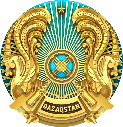 КОНЦЕПЦИЯ РАЗВИТИЯ АГРОПРОМЫШЛЕННОГО КОМПЛЕКСА 
НА 2021-2030 ГОДЫ
г. Астана, 2023 год
Поручения Главы Государства по разработке Концепции развития АПК
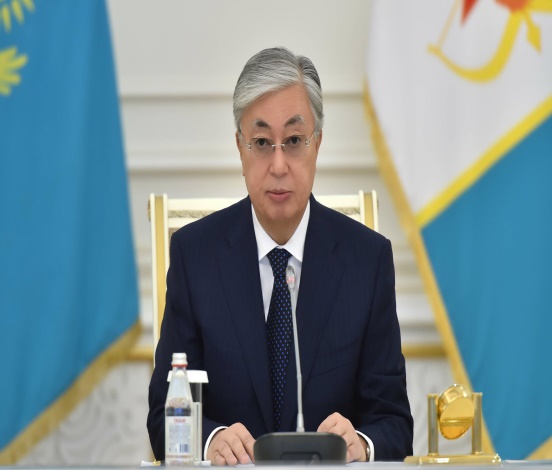 Пункт 2.1 Протокола Заседания Высшего Совета при Президенте Республики Казахстан от 21 апреля 2021 года:
«Правительству обеспечить разработку концепции развития агропромышленного комплекса».
Пункт 20 Общенационального плана мероприятий по реализации Послания Главы государства народу Казахстана от 1 сентября 2021 года «Единство народа и системные реформы – прочная основа процветания страны»:
«В рамках Концепции по развитию агропромышленного комплекса пересмотр и закрепление на долгосрочной основе механизмов субсидирования в сельском хозяйстве, включающие в том числе:
взаимоувязку с промышленной политикой государства;
изменение порядка и механизмов субсидирования на предмет на предмет обеспечения их прозрачности, доступности малым и средним хозяйствам;
укрепление нормативной базы, внедрение системы эффективного планирования и мониторинга; 
инструменты стимулирования технологического перевооружения сельского хозяйства».
ГЛОБАЛЬНЫЕ
ВЫЗОВЫ
МИРОВЫЕ ТРЕНДЫВ РАЗВИТИИ АПК
2
Протекционистская политика по насыщению внутреннего рынка продовольственных товаров.

Страновая локализация производственных процессов.

Изменение культуры земледелия, технологий в животноводстве ввиду дефицита водных ресурсов.

Развитие «зеленой экономики».

Внедрение цифровизации АПК и предоставление электронного сервиса агробизнесу.

Важность для потребителя приобретает прослеживаемость продуктов питания.

Снижение стоимости конечной продукции, за счет выстроенной цепочки производства, переработки и сбыта.
Нарастающие риски ПАНДЕМИЙ, ЭПИЗООТИЙв следствии чего ПРЕРЫВАЮТСЯ ГЛОБАЛЬНЫЕ ЦЕПОЧКИ ПРОИЗВОДСТВА
КЛИМАТИЧЕСКИЕ РИСКИ, рост конкуренции за ОГРАНИЧЕННЫЕ ПРИРОДНЫЕ РЕСУРСЫ
Замедление темпов экономического роста, ГЛОБАЛЬНАЯ РЕЦЕССИЯ.
Увеличение волатильности ЦЕН.
РОСТ ЧИСЛЕННОСТИ НАСЕЛЕНИЯ МИРА, вызывающий обострение проблем НЕРАВЕНСТВА ДОХОДОВ и ПРОДБЕЗОПАСНОСТИ
Нарастающая СОЦИАЛЬНАЯ НЕСТАБИЛЬНОСТЬ. Продолжающийся РОСТ УРБАНИЗАЦИИ. БЕЗРАБОТИЦА среди молодежи.
ЦЕЛЕВЫЕ ИНДИКАТОРЫ (макропоказатели)
ПОВЫШЕНИЕ ПРОИЗВОДИТЕЛЬНОСТИ ТРУДА В 3 РАЗА
УРОВЕНЬ ОБЕСПЕЧЕННОСТИ ПРОДТОВАРАМИ
РОСТ ОБЪЕМА ПРИВЛЕЧЕННЫХ ИНВЕСТИЦИЙ В ОСНОВНОЙ КАПИТАЛ В СЕЛЬСКОГО ХОЗЯЙСТВА В 4 РАЗА
80%    90%
3,4 млн.тг 9,3 млн.тг
772 млрд.тг       3,2 трлн.тг
ОБЕСПЕЧЕНИЕ ИМПОРТО
ЗАВИСИМЫМИ ПРОДТОВАРАМИ ОТЕЧЕСТВЕННОГО ПРОИЗВОДСТВА
УВЕЛИЧЕНИЕ ЭКСПОРТА ПРОДУКЦИИ АПК
В 3 РАЗА
ПЛОЩАДЬ ЭРОДИРОВАННЫХ ЗЕМЕЛЬ В СОСТАВЕ СЕЛЬСКОХОЗЯЙСТВЕННЫХ УГОДИЙ
3,5 млрд.$  9,9млрд.$
80% 100%
яблоки
29,3 млн. га 28,4 млн. га
75% 100%
мясо
птицы
ДОЛЯ ПЕРЕРАБОТАННОЙ ПРОДУКЦИИ В ОБЩЕМ ОБЪЕМЕ ЭКСПОРТА АПК
59%  100%
сыры и творог
ДОЛЯ НЕНАБЛЮДАЕМОЙ (ТЕНЕВОЙ) ЭКОНОМИКИ
43% 70%
63%  100%
колбасные
изделия
2% 0,5%
55%  83%
сахар
РАСТЕНИЕВОДСТВО
УРОЖАЙНОСТЬ ПШЕНИЦЫ
ПЛОЩАДЬ  ОРОШАЕМЫХ ЗЕМЕЛЬ
20 ц/га
2030г.
3 млн. га
2030г.
МЭПР СОВМЕСТНО С МСХ
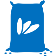 ПЛОЩАДЬ ЗЕМЕЛЬ С ПРИМЕНЕНИЕМ ВОДОСБЕРЕГАЮЩИХ ТЕХНОЛОГИЙ (КАПЕЛЬНОЕ ОРОШЕНИЕ, ДОЖДЕВАНИЕ)
УРОВЕНЬ ОБЕСПЕЧЕННОСТИ ОТЕЧЕСТВЕННЫМИ СЕМЕНАМИ
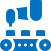 Субсидирование приобретения семян
Создание системы прослеживаемости семян
Модернизация семеноводческих хозяйств и сортоиспытательной сети
Создание единого специализированного органа по контролю за качеством семенного материала
Присоединение РК к международной конвенции по охране новых сортов растений UPOV
Принятие Комплексного плана в соответствии с поручением Главы государства
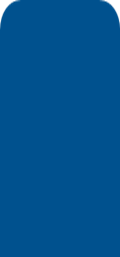 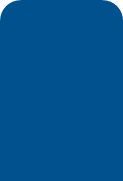 Обеспечение равного доступа СХТП к водным ресурсам
Инвестиционное субсидирование проектов по внедрению водосберегающих технологий
Открытие производства современных оросительных систем мощностью до 1000 установок в год
750 тыс. га


  2030
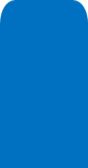 80%


2030
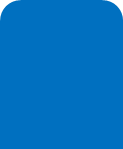 279
тыс.га

2022
53%


2022
УРОВЕНЬ ВНЕСЕНИЯ МИНЕРАЛЬНЫХ УДОБРЕНИЙ
УРОВЕНЬ ОБНОВЛЕНИЯ СЕЛЬСКОХОЗЯЙСТВЕННОЙ ТЕХНИКИ
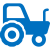 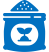 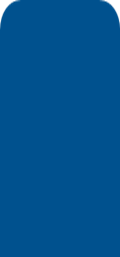 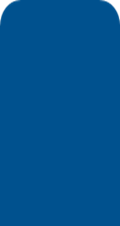 40%


   2030
Субсидирование приобретения сельхозтехники
Финансирование льготного лизинга 
Увеличение уставного капитала АО «КазАгроФинанс» для финансирования приобретения техники, кормозаготовительной техники и мобильных систем для последующей передачи в лизинг
Субсидирование приобретения удобрений
Совершенствование деятельности республиканского научно-методического центра агрохимической службы и усовершенствование его материально-технической базы
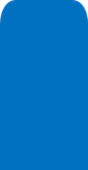 7%

2030
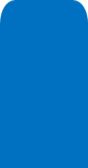 25%

2022
4,1 %

2022
Финансирование проведения ВПРиУР посредством бюджетного кредита АО «АКК» и форвардного закупа АО «Продкорпорация»
Проведение политики диверсификации посевных площадей, с переходом на более высокорентабельные культуры
Животноводство
ДОЛЯ МАТОЧНОГО ПОГОЛОВЬЯ, ОХВАЧЕННАЯ ПОРОДНЫМ ПРЕОБРАЗОВАНИЕМ
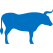 Решение проблемы прочной кормовой базы за счет:
доведения удельного веса кормовых культур в севообороте до научно-обоснованных норм в рамках мероприятий по диверсификации посевных площадей,
восстановления деградированных пастбищ через поверхностное и коренное улучшение, ввода в эксплуатацию новых пастбищ за счет их обводнения.
43%
28%
2023 год
2030 год
повышение уровня генетического потенциала разводимых пород сельхозживотных и усовершенствовать селекционно-племенную работу
разработка отдельных отраслевых дорожных карт по развитию птицеводства, молочного и мясного животноводства и овцеводства.
УВЕЛИЧЕНИЕ ЭКСПОРТА ПРОДУКЦИИ АПК В 3 РАЗА С ДОВЕДЕНИЕМ ДОЛИ ПЕРЕРАБОТАННОЙ ПРОДУКЦИИ ДО 70%
Доля переработанной продукции 
в общем объеме экспорта АПК
9,9
млрд. $
3,5
млрд. $
70%
33%
в 3 раза
в 2 раза
2021 год
2030 год
2021 год
2030 год
1
РЕАЛИЗАЦИЯ ЭКСПОРТООРИЕНТИРОВАННЫХ ИНВЕСТИЦИЦИОННЫХ ПРОЕКТОВ
2
СНЯТИЕ БАРЬЕРОВ РАСШИРЕНИЯ ЭКСПОРТНЫХ РЫНКОВ
3
РЕФОРМИРОВАНИЕ СИСТЕМЫ ВЕТЕРИНАРИИ И ФИТОСАНИТАРИИ
ВНЕДРЕНИЕ СИСТЕМЫ УПРАВЛЕНИЯ КАРАНТИННЫМ ФИТОСАНИТАРНЫМ РИСКОМ И ПРОСЛЕЖИВАЕМОСТИ ПРОДУКЦИИ
4
РАЗВИТИЕ ПЕРЕРАБОТКИ СЕЛЬХОЗПРОДУКЦИИ
УТВЕРЖДЕНА ДОРОЖНАЯ КАРТА ПО РАЗВИТИЮ ПИЩЕВОЙ И ПЕРЕРАБАТЫВАЮЩЕЙ ПРОМЫШЛЕННОСТИ
НА 2022-2024 ГОДЫ:
развитие сырьевой базы для перерабатывающих предприятий;  
техническое и технологическое перевооружение предприятий (строительство и модернизация предприятий);
развитие инфраструктуры;  продвижение отечественных товаров во внутреннем и внешних рынках.
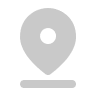 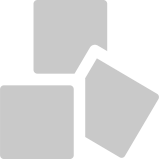 УТВЕРЖДЕН КОМПЛЕКСНЫЙ ПЛАН ПО СТРОИТЕЛЬСТВУ И МОДЕРНИЗАЦИИ ОВОЩЕХРАНИЛИЩ НА 2021-2025 ГОДЫ:
модернизация действующих мощностей хранения;
строительство новых мощностей храненения – 97 ед.
увеличение мощностей хранения – на 336 тыс. тонн
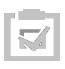 УТВЕРЖДЕН КОМПЛЕКСНЫЙ ПЛАН ПО РАЗВИТИЮ САХАРНОЙ ОТРАСЛИ НА 2022-2026 ГОДЫ:
расширение посевных площадей сахарной свеклы до 38 тыс. га - в 3 раза, валового сбора - в 4,5 раза
увеличение производства сахара из отечественного сырья до 250 тыс. тонн, обеспеченность с 7% до 43%; 
снижение доли импорта сахара белого с 58% до 17%.
РЕФОРМИРОВАНИЕ СИСТЕМЫ АГРАРНОЙ НАУКИ
РАЗВИТИЕ АГРАРНЫХ ИССЛЕДОВАТЕЛЬСКИХ УНИВЕРСИТЕТОВ МСХ
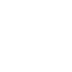 Передача 4 организаций
НАНОЦ в МИО:
(Туркестанская, Кызылординская и Костанайская области)
Реальная интеграция системы «образование – наука – производство» 
Развитие научных школ 
Подготовка квалифицированных молодых кадров с навыками требуемой компетенции в АПК
Выделение  прямого или целевого финансирования на стратегические  аграрные научные исследования (госзаказ/госзадание)
Модернизация  лабораторно-технической базы (до 80%)
Омоложение и увеличение доли молодых научных кадров
в НАО «КазНАУ» 
(11 организаций НАНОЦ )
в НАО «КазАТУ
им. С. Сейфуллина» 
(13 организаций НАНОЦ )
НАО «ЗКАТУ им. Жангир хана» 
(2 организаций НАНОЦ )
ЭФФЕКТИВНОЕ УПРАВЛЕНИЕ ЗЕМЕЛЬНЫМИ РЕСУРСАМИ
Выработка действенных подходов для оперативного и прозрачного выделения предпринимателям земельных участков
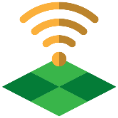 Автоматизация процесса оформления земельных участков, который сокращает срок предоставления земельных участков для предпринимателей от 90 до 45 календарных дней.
1
Интеграция в единую базу данных государственного земельного кадастра, о свободных земельных участках, по земельным участкам и объектам недвижимости и единицах кадастрового деления по кадастровому номеру.
2
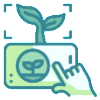 Создание единой цифровой платформы сельскохозяйственных земель
В составе МСХ будет создана профильная кластерная почвенная служба путем объединения подведомственных организаций МСХ РК и подведомственной структуры МЦРИАП РК (ведение мониторинга на орошаемых земель; агрохимическое обследование; почвенное обследование, геоботаническое обследование, определение бонитета почв, мониторинг земель)
1
Интеграция с МЭПР по водным ресурсам (разработка МИО земпроектов водоохранных зон, полос, водных объектов, каналов и оросительных систем с занесением их в информсистему) по мере готовности этих сведений.
2
Возврат неиспользуемых или выданных с нарушением законодательства сельхозземель и вовлечение их в оборот
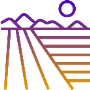 До конца 2023 года принять меры в отношении 5 млн. га сельхозземель, неиспользуемых или выданных с нарушением законодательства, с последующим вовлечением их в оборот. Работа по выявлению неиспользуемых земель и вовлечению их оборот будет продолжена на постоянной основе.
1
2
Выделение дополнительно 200 штатных единиц для укрепления территориальных земельных инспекций.
Усиление ответственности акимов районов и заместителей акимов областей, курирующих земельные отношения, в случае ненадлежащего выполнения ими функций осуществления мониторинга по выявлению неиспользуемых земель.
3
ПОВЫШЕНИЕ ДОХОДОВ СЕЛЬСКОГО НАСЕЛЕНИЯ
+ 350 тыс.
раб. мест
ВЫДАЧА МИКРОКРЕДИТОВ
1 трлн. тенге
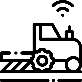 НА МАСШТАБИРОВАНИЕ ПИЛОТНОГО ПРОЕКТА «ПОВЫШЕНИЕ ДОХОДОВ СЕЛЬСКОГО НАСЕЛЕНИЯ» ПРЕДУСМОТРЕНО 1 ТРЛН. ТЕНГЕ, В ТОМ ЧИСЛЕ НА 2023 ГОД 100 МЛРД. ТЕНГЕ
1
МИКРОКРЕДИТЫ СО СТАВКОЙ ВОЗНАГРАЖДЕНИЯ 2,5% С МАКСИМАЛЬНЫМ СРОКОМ ОТ 5 ДО 7 ЛЕТ
2
Разработана Дорожная карта по масштабированию пилотного проекта по повышению доходов сельских жителей на 2023-2025 годы
1
Утверждены Правила микрокредитования в сельских населенных пунктах и малых городах
2
ПРОГРАММОЙ БУДЕТ ОХВАЧЕНА ПОЛОВИНА ЛИЧНЫХ ПОДСОБНЫХ ХОЗЯЙСТВ
РЕАЛИЗАЦИЯ ИНВЕСТИЦИОННЫХ ПРОЕКТОВ В АПК
В 2023-2030 ГГ. БУДЕТ РЕАЛИЗОВАНО
1,5 тыс.
ИНВЕСТИЦИОННЫХ ПРОЕКТОВ
трлн. тг.
3
50 тыс. 
раб мест
ОПЫТ СЕВЕРО-КАЗАХСТАНСКОЙ ОБЛАСТИ ПО ФИНАНСИРОВАНИЮ
 ИНВЕСТИЦИОННЫХ ПРОЕКТОВ В АПК
373
тыс. тонн молока
65
МОЛОЧНО-ТОВАРНЫХ ФЕРМ
ИМПОРТОЗАМЕЩЕНИЕ И НАСЫЩЕНИЕ ВНУТРЕННЕГО РЫНКА ОТДЕЛЬНЫМИ ВИДАМИ СОЦИАЛЬНО ЗНАЧИМЫХ ПРОДОВОЛЬСТВЕННЫХ ТОВАРОВ
ЦЕЛЬ
Предварительная сумма финансирования составит порядка 400 млрд. тенге, которые будут направлены на реализацию инвестпроектов по производству мяса птицы, молока, а также на реализацию проектов по орошению для производства овощей и инфраструктуры по их хранению.
ОЖИДАЕМЫЕ ЭФФЕКТЫ на 2023-2030 годы
СОЦИАЛЬНЫЕ
ЭКОНОМИЧЕСКИЕ
ОБЪЕМ ПРИВЛЕЧЕННЫХ ИНВЕСТИЦИЙ В ОСНОВНОЙ КАПИТАЛ В СЕЛЬСКОЕ ХОЗЯЙСТВО 3,2 ТРЛН. ТЕНГЕ
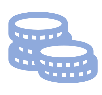 СОЗДАНИЕ ОКОЛО 400 ТЫСЯЧ РАБОЧИХ МЕСТ
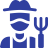 УВЕЛИЧЕНИЕ ЭКСПОРТА ПРОДУКЦИИ АГРОПРОМЫШЛЕННОГО КОМПЛЕКСА ДО 9,9 МЛРД ДОЛЛАРОВ
90% - ОБЕСПЕЧЕННОСТЬ ПРОДОВОЛЬСТВЕННЫМИ ТОВАРАМИ (В ТОМ ЧИСЛЕ СОЦИАЛЬНО ЗНАЧИМЫМИ)
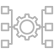 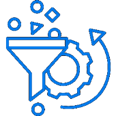 ДОВЕДЕНИЕ ДОЛИ ПЕРЕРАБОТАННОЙ ПРОДУКЦИИ ДО 70%
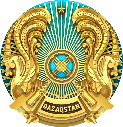 QAZAQSTAN RESPÝBLIKASY
AÝYL SHARÝASHYLYǴY
MINISTRLІGІ
Назарларыңызға рахмет!